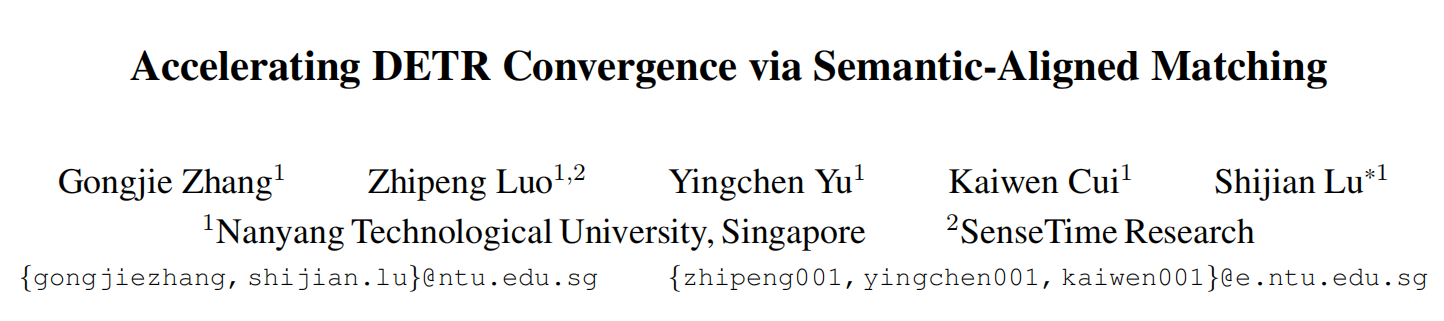 cross attention可以看做是每个query从图片中选择关注的区域，然后提取该区域的特征进行预测，但是每个query初始化时可以对应任意区域，导致学习缓慢
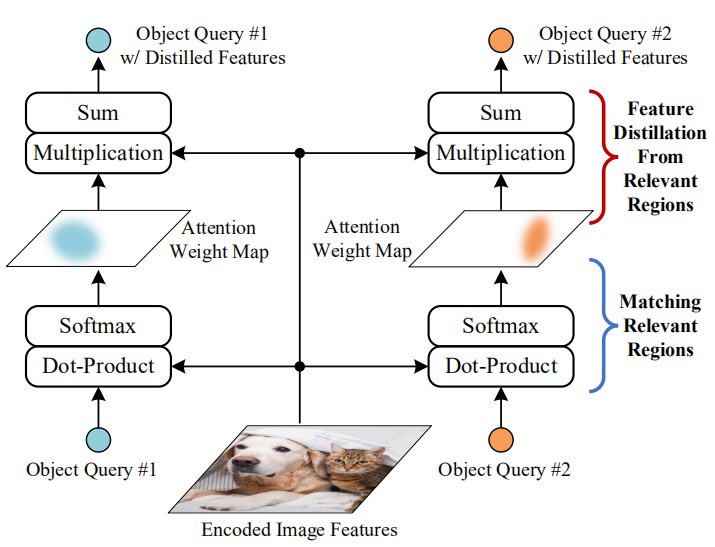 在做cross attention前，将ref box和encode feature联系起来，每个pos embed和一个框对应，每个query embed和框内的特征对应（将query和feature进行语义对齐）
多头注意力机制的每个head，关注框内的一个关键点
对于encoder输出的特征图，根据ref box取出候选框，进行RoIAlign；与多头注意力机制相吻合，从RoI特征中选择head num=8个关键点，将关键点的特征拼接作为query embed，将关键点的坐标作为pos embed；最后使用上一层的query embed进行加权
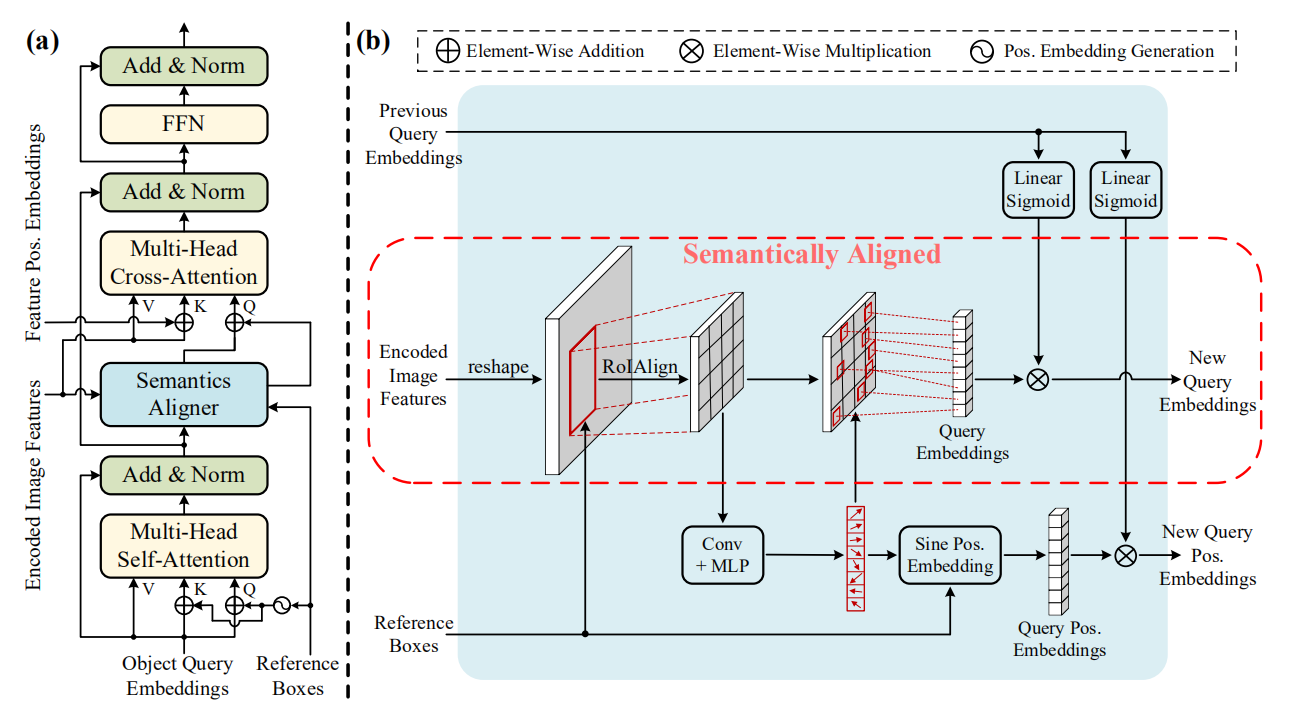 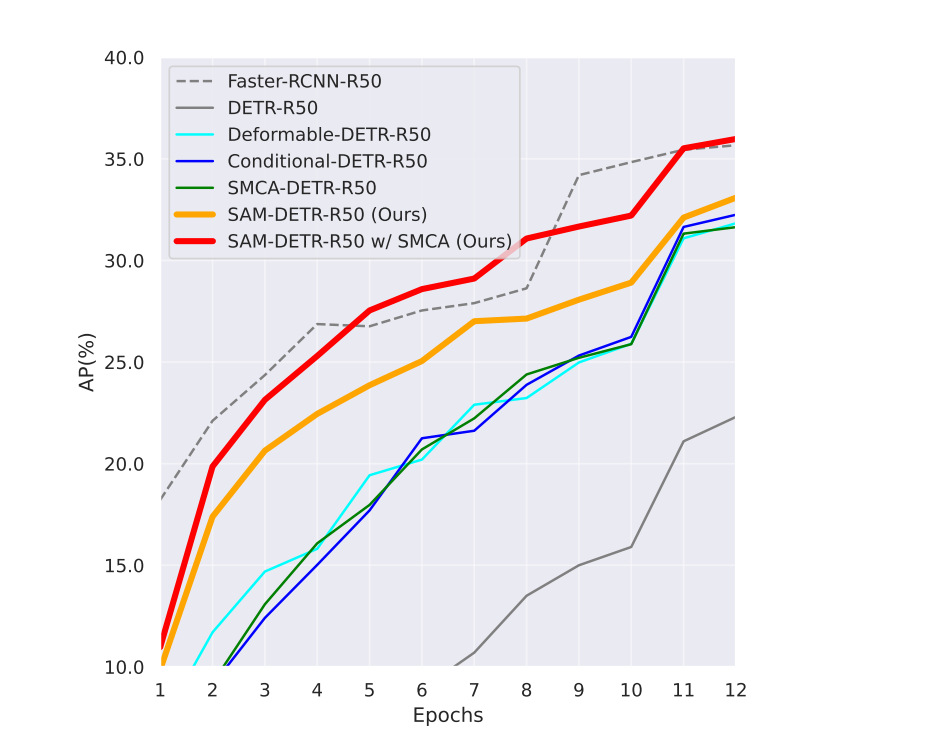 COCO 2017 val set
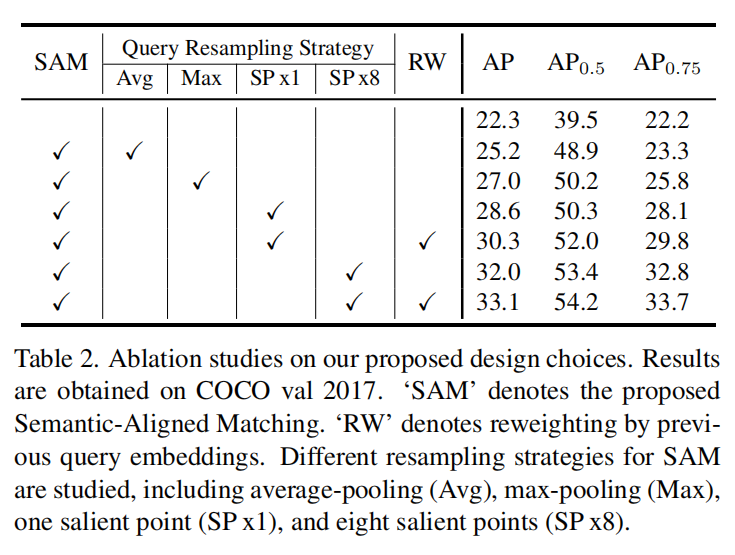 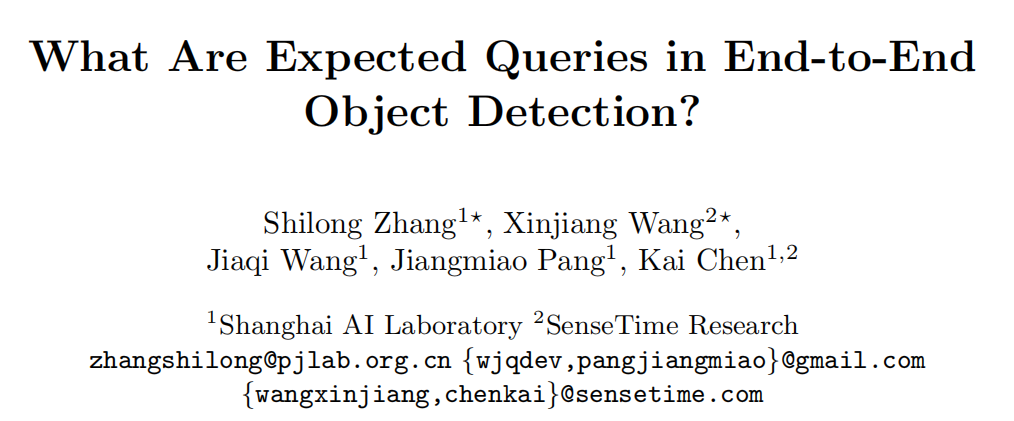 Sparse RCNN与Faster RCNN相比
proposal相差很多，导致检测器召回率低，单纯增加query数目，精度并不会一直增加
proposal没有NMS，增加query数目，会导致query和gt的多对一关系，导致梯度减小，甚至产生负梯度
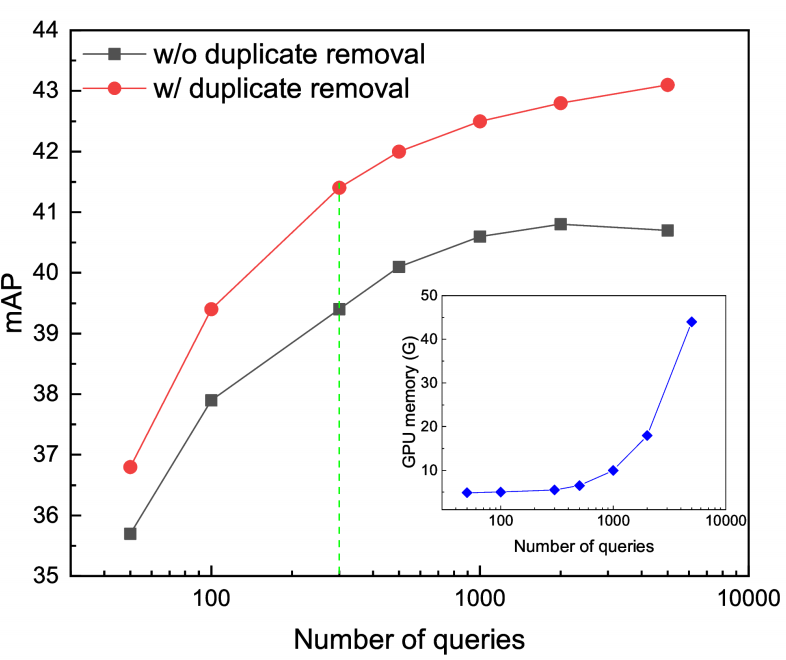 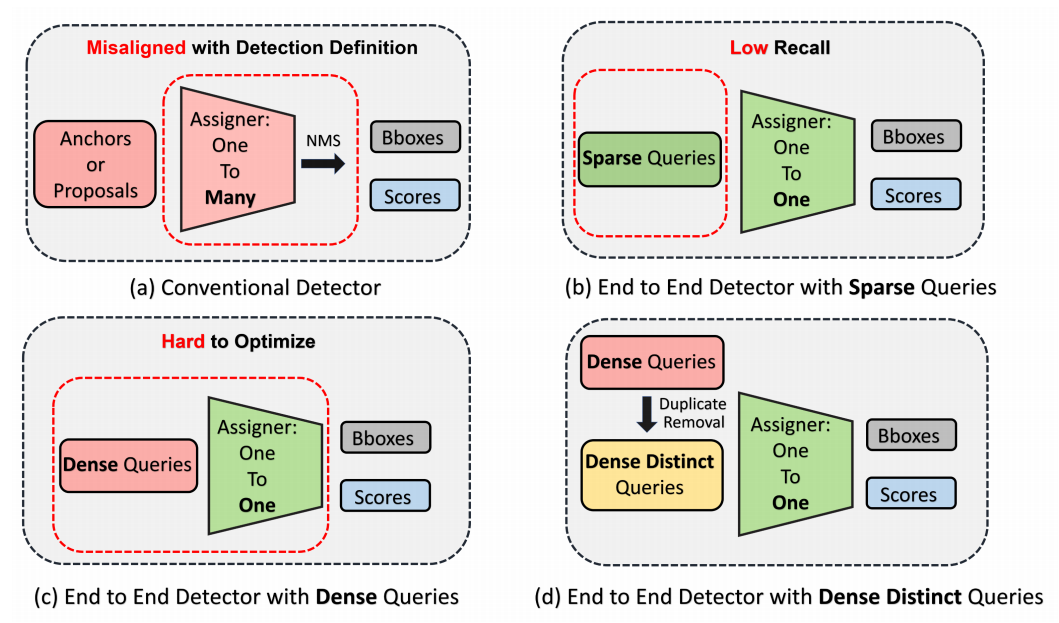 from Sparse RCNN to DDQ
增加RPN网络，将RPN网络输出的特征图上，每个特征点作为一个query；训练时使用二分匹配，每个gt中心点是正样本
使用一个类无关的NMS去除重复query，阈值0.7
将RoI feature和query feature进行conv特征融合，区分不同的query，再接一个self attention进行query间的interact
stage=2（SparseRCNN stage=6）
other improvements
QFL，使用IoU作为cls target
RoIAlign时使用相邻两个level的特征图
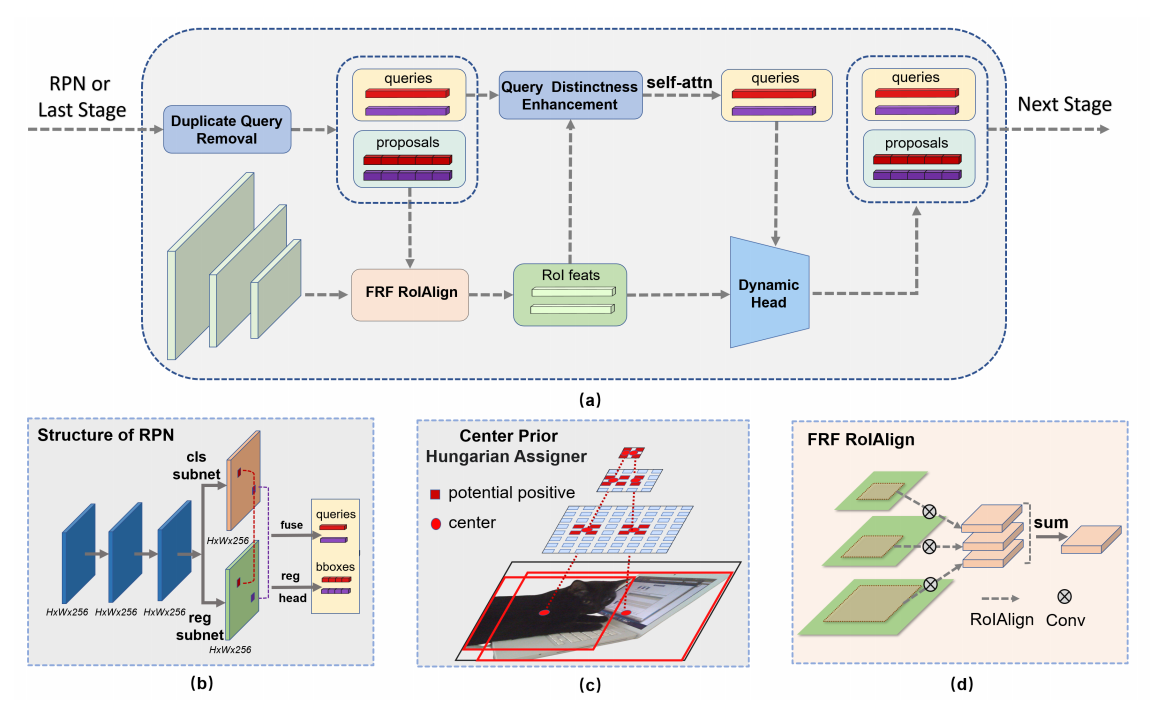 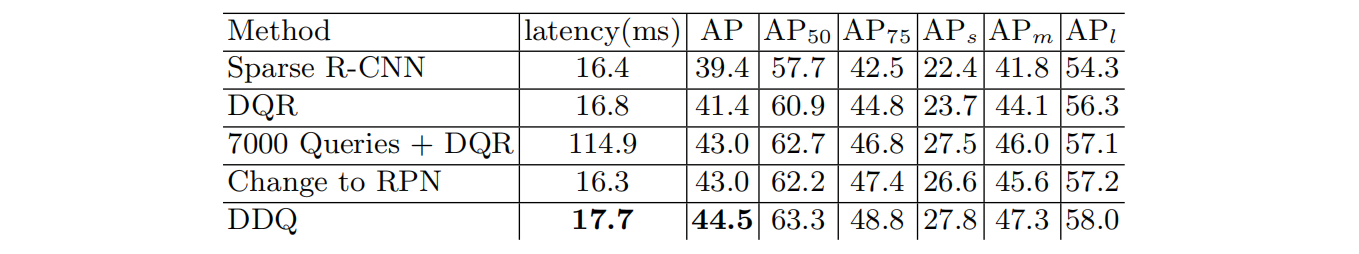 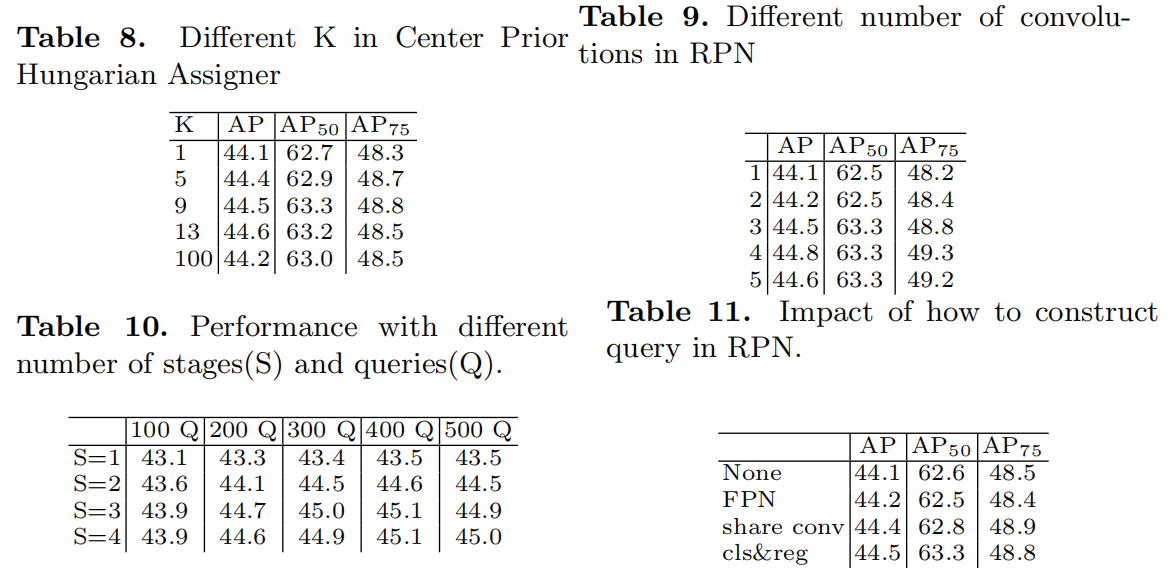 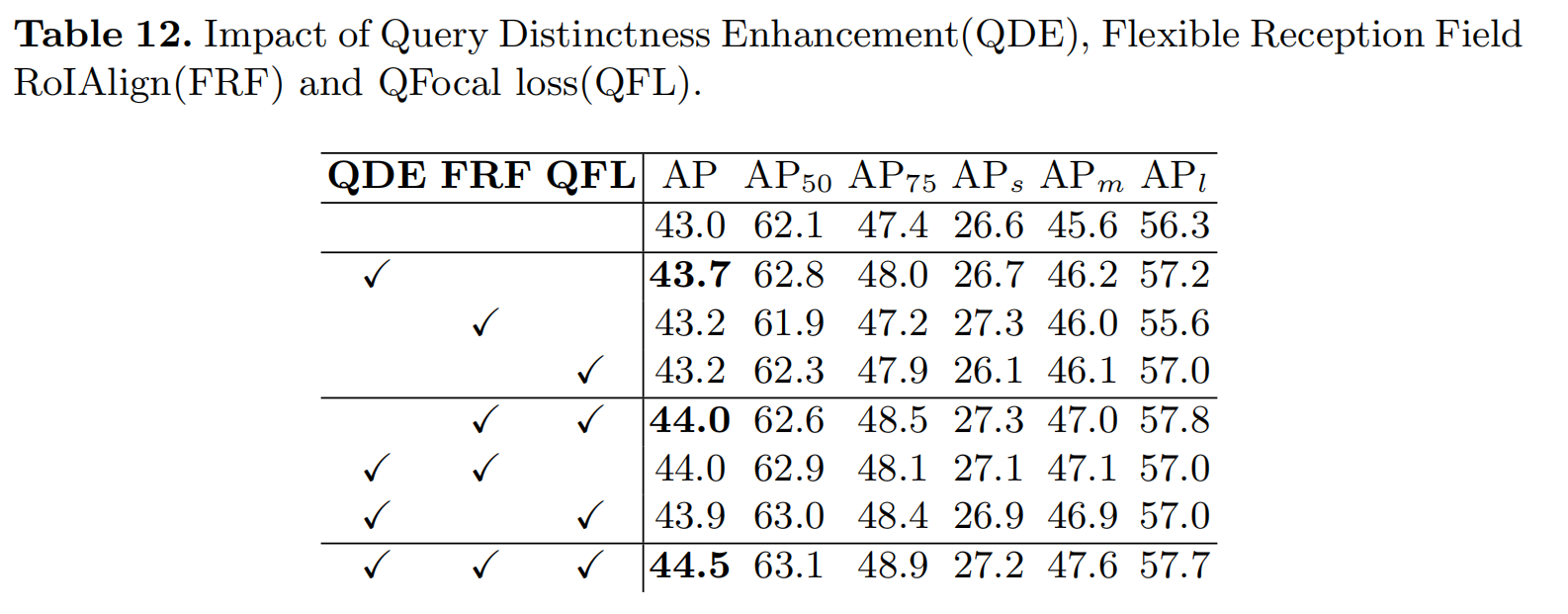 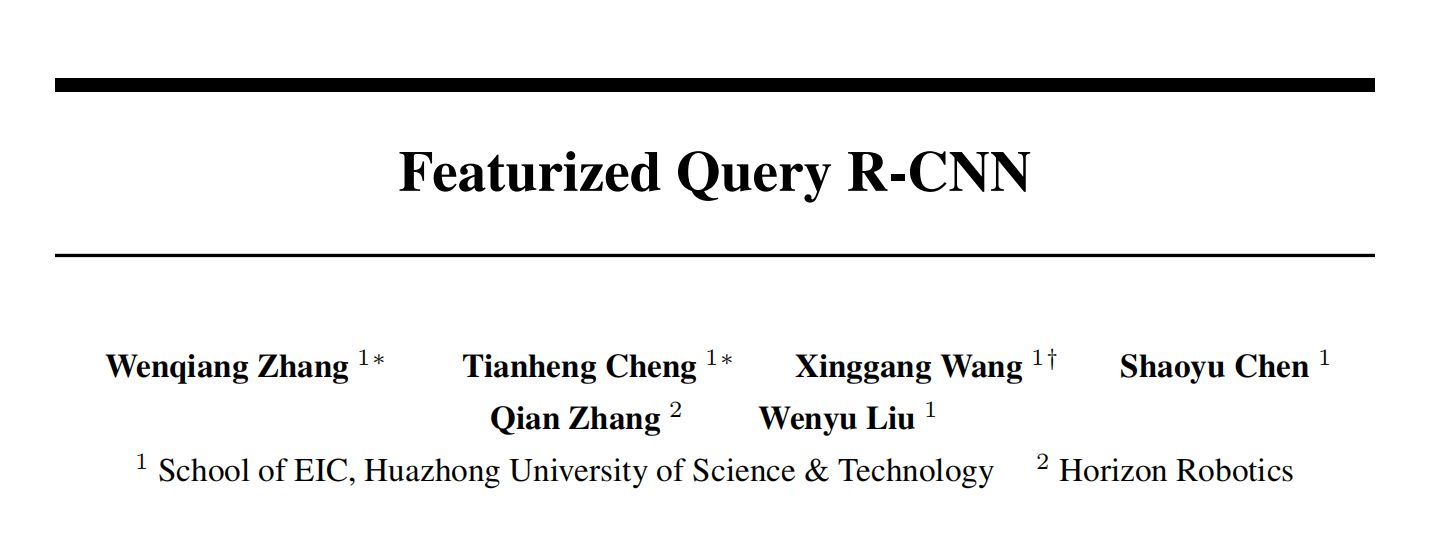 Sparse RCNN的query与特定的图片无关，需要进行多次迭代，才能定位图片中的区域，减少stage num，精度下降很多
QGN：类似于RPN网络，top-K query输入decoder
RoI-level self-attention module：在dynamic conv之后，对obj feats添加
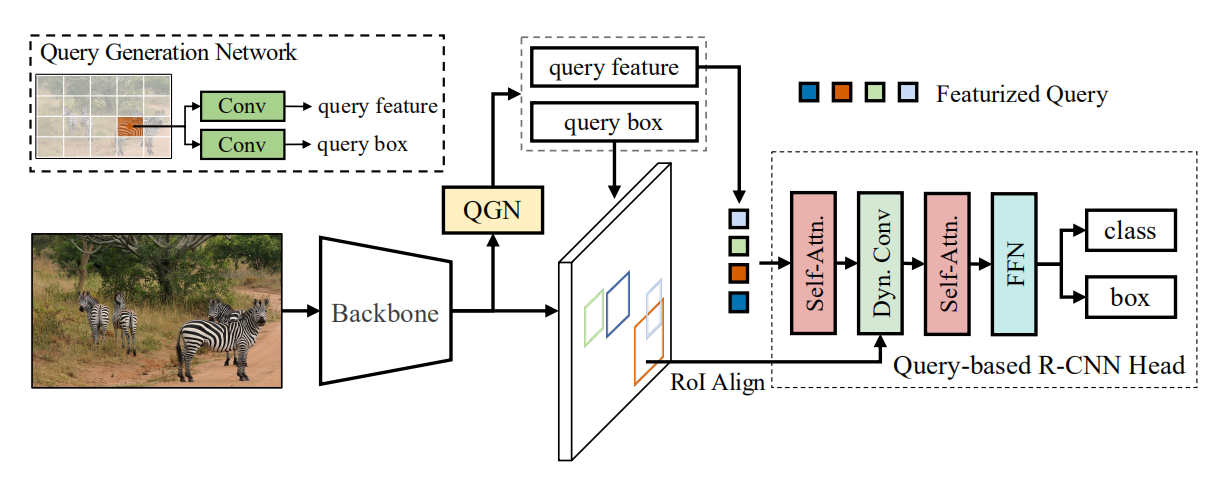 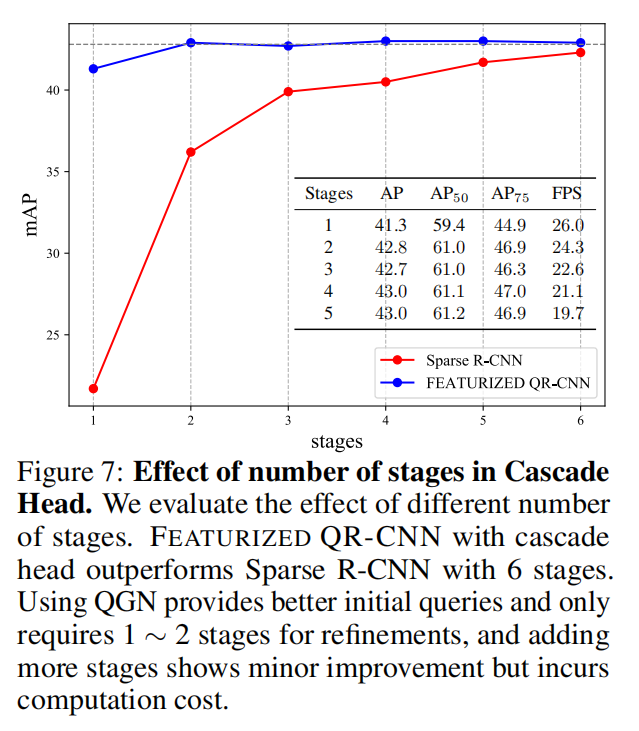 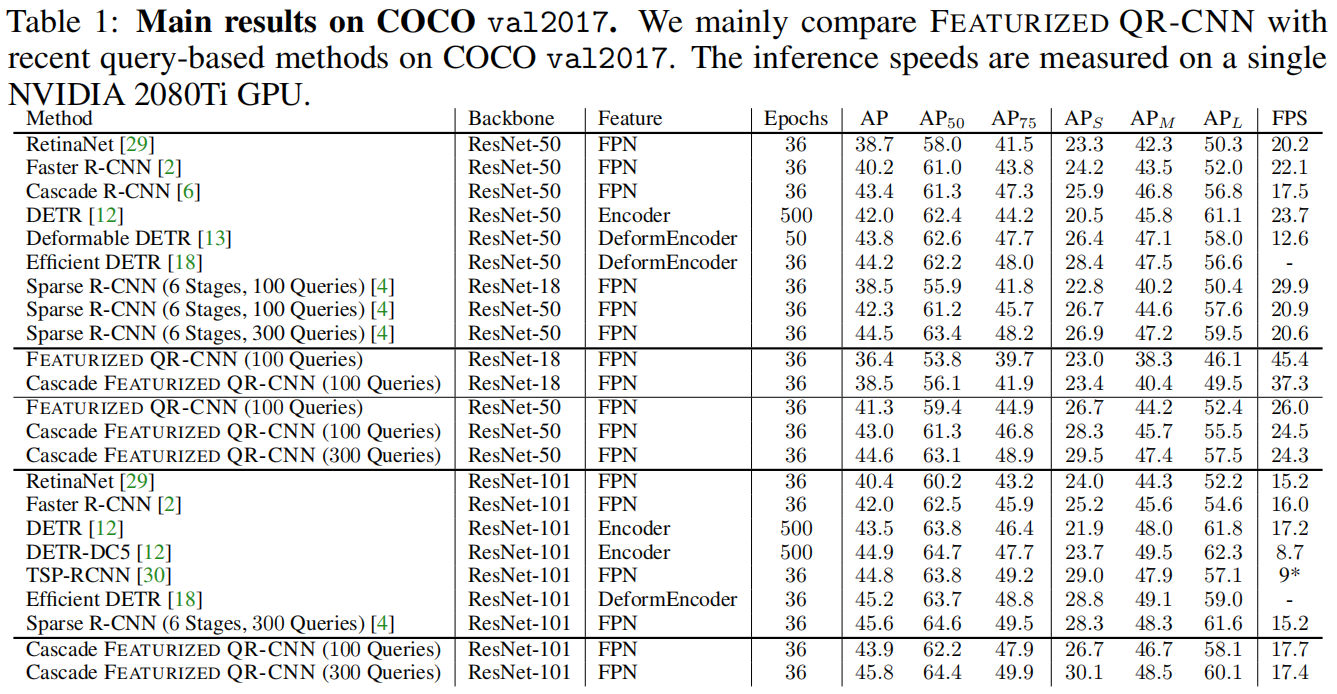 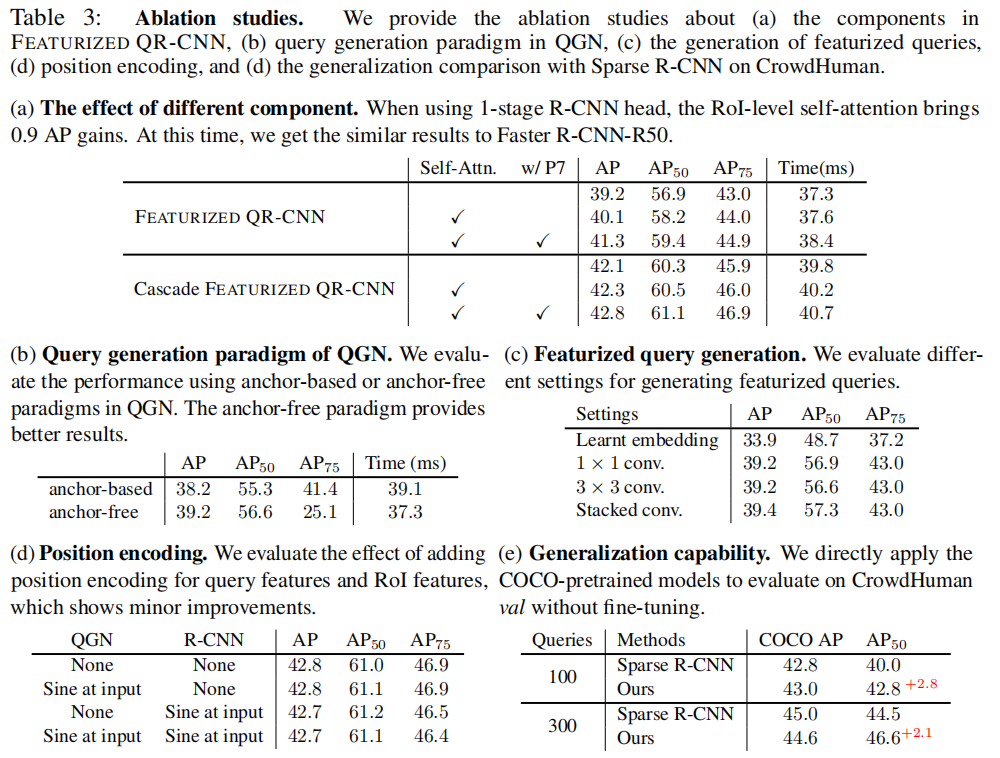 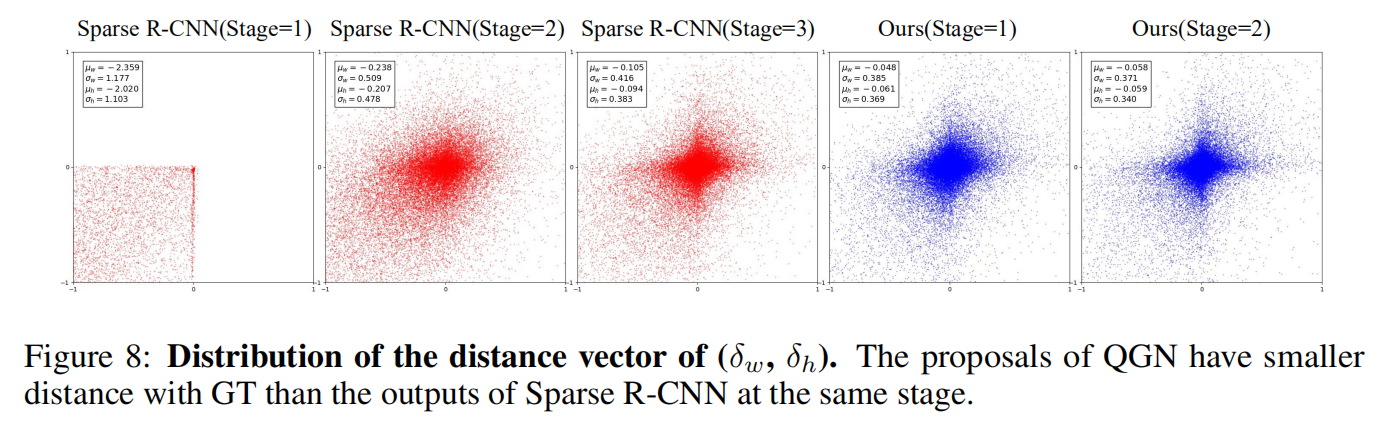 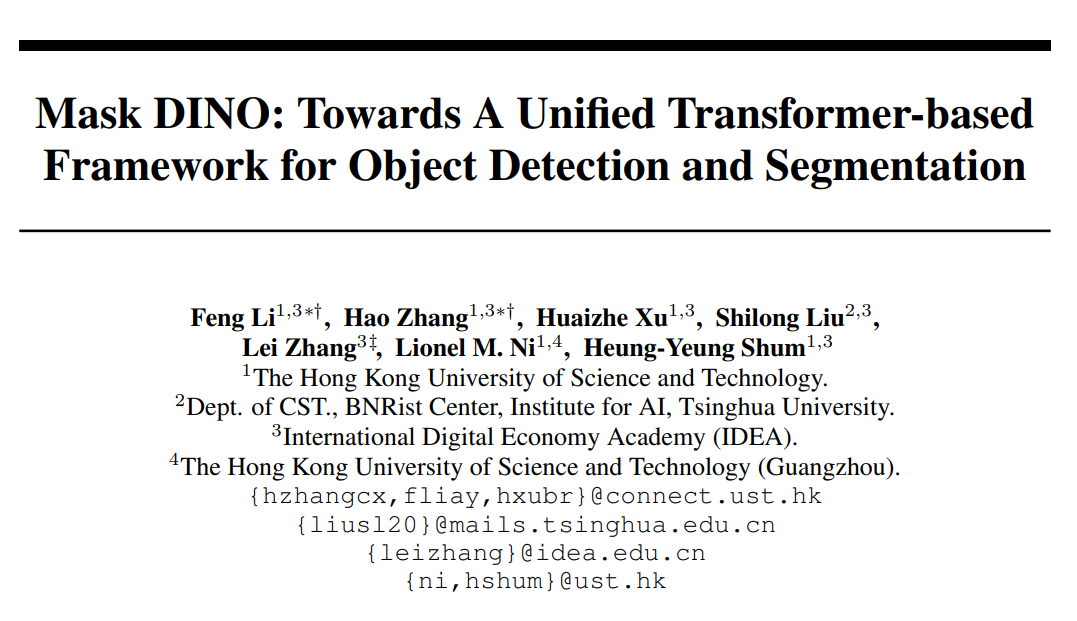 DINO在目标检测领域的强大性能
MaskFormer提出使用mask来统一语义分割和实例分割
每个query对应一个类别的mask，不同query可以是相同的类别，适应实例分割任务
对于语义分割，相同类别的query被合并
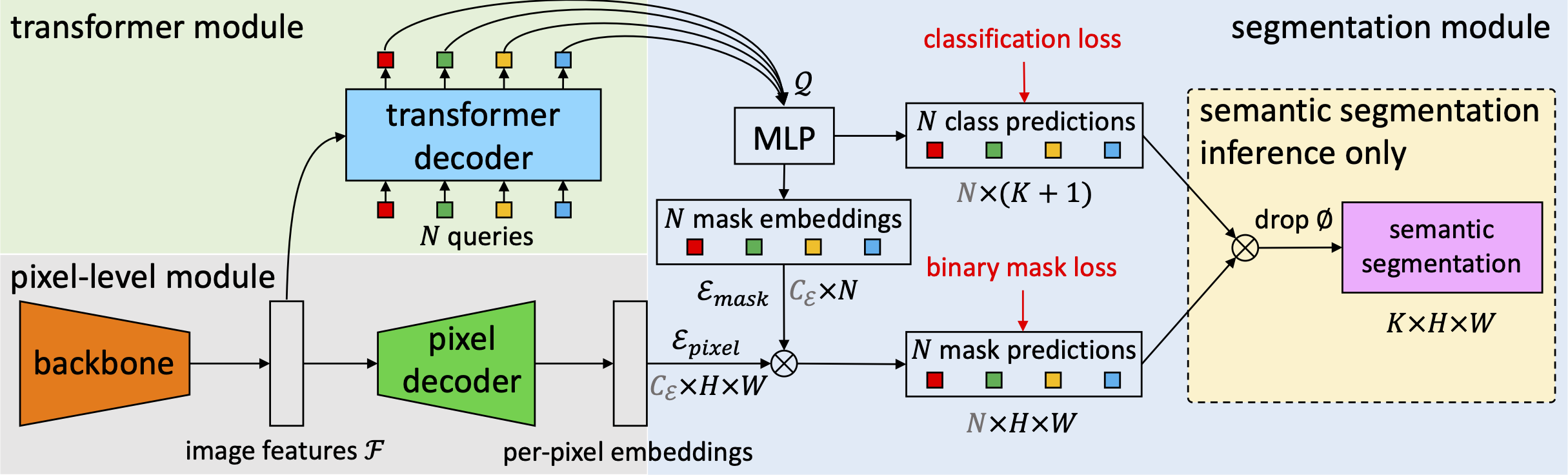 在DINO的基础上进行改进，可以应用在各种分割任务：
每个query对应一个检测框，以及检测框内物体的mask，对于背景物体，不计算box loss
Segmentation branch：因为pos embed对应anchor box，content embed对应box offset和类别信息，所以需要重建a pixel embedding map，并将每个query embed和map相乘得到mask
Unified query selection for mask：query既初始化anchor，也初始化content embed
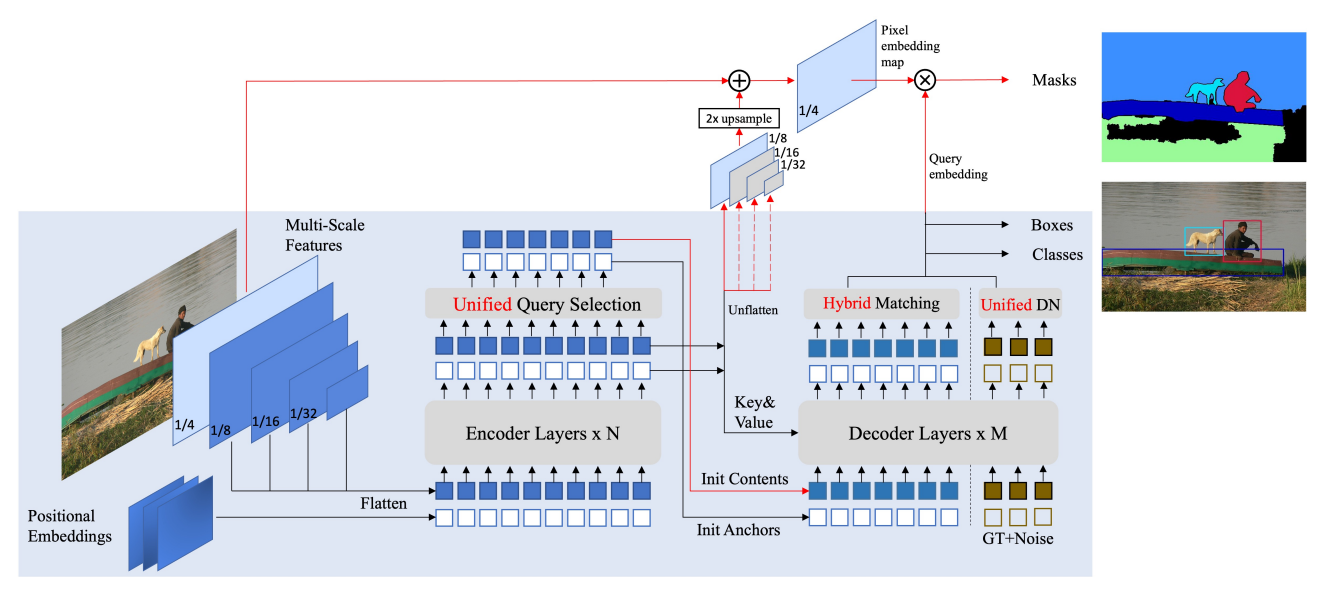 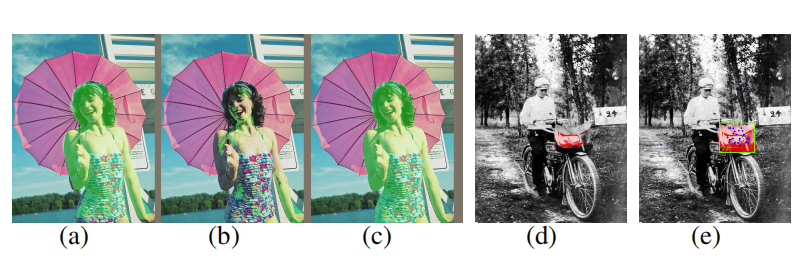 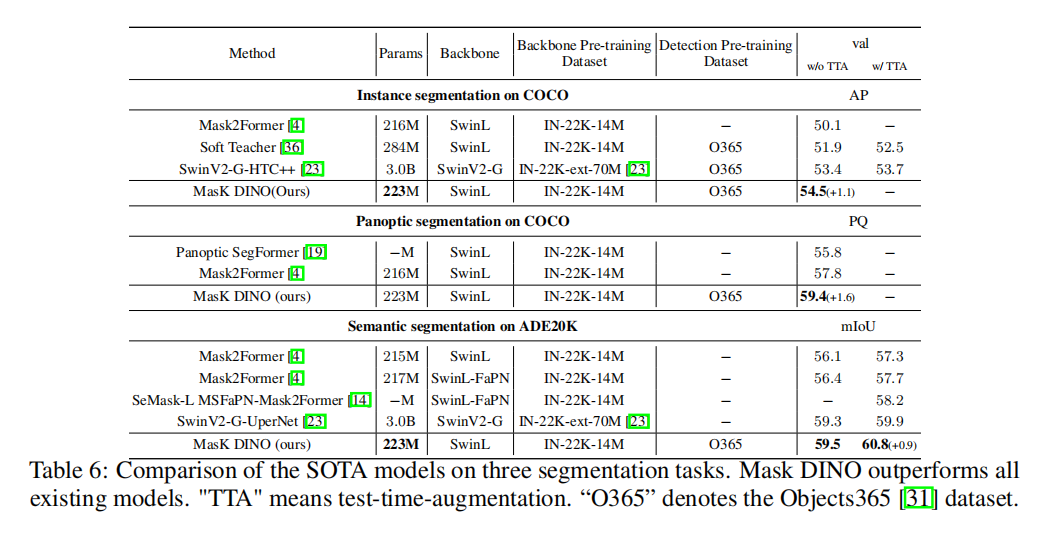 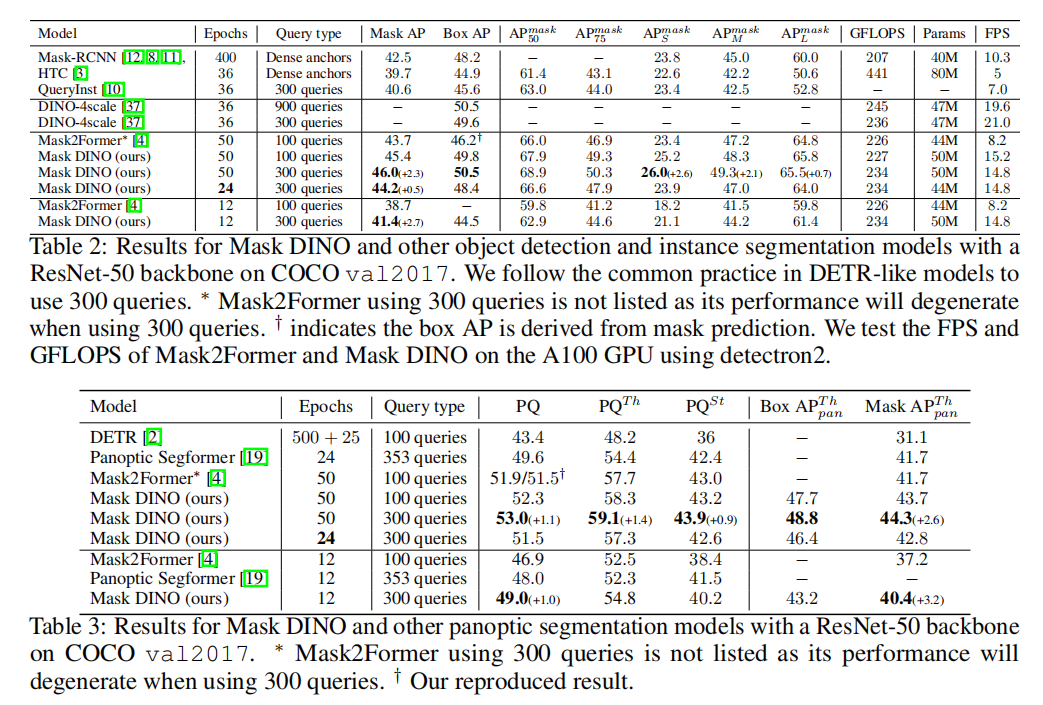 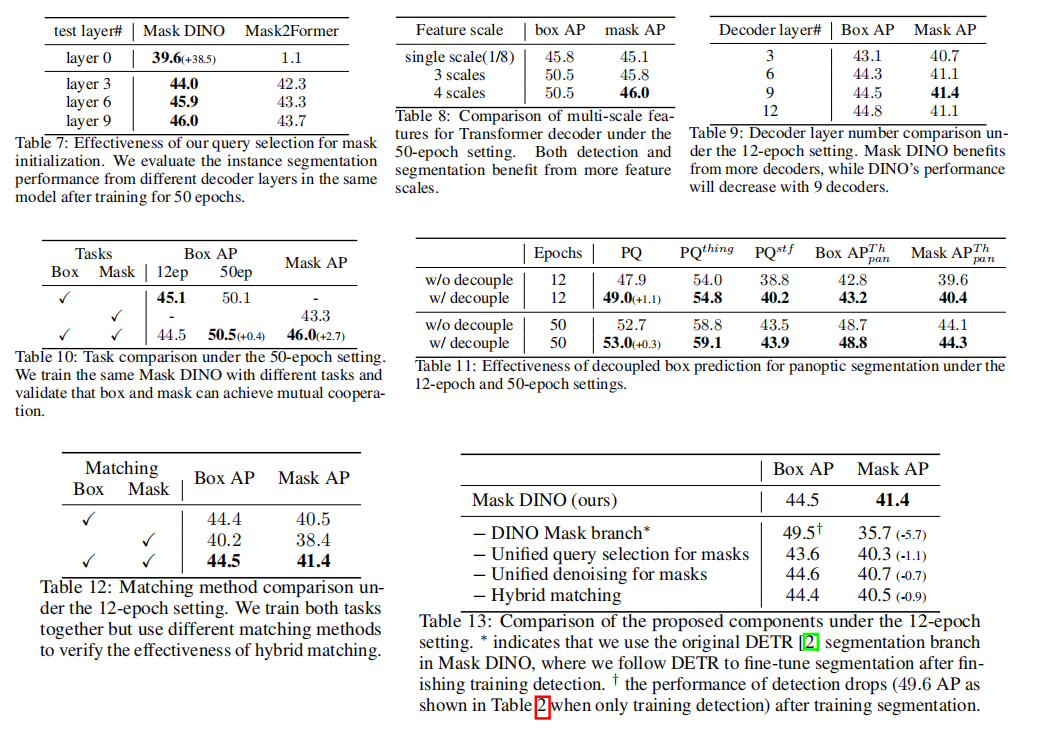